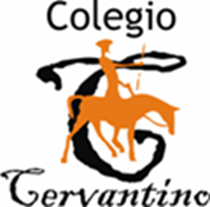 Viviendo la adolescencia.
Séptimos básicos.
Profesora: Carola Zambra.
Sistema Reproductor Humano
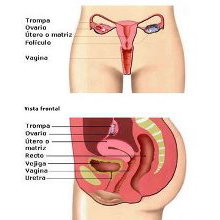 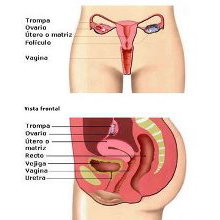 Femenino
Masculino
Aparato reproductor femenino.
Parte externa
		
	El conjunto de órganos externos se denomina VULVA:
 
Clítoris: Es un pequeño cuerpo eréctil, cubierto con un pliegue de tejido llamado prepucio, el cual posee receptores táctiles que al ser estimulados, excitan a la mujer durante el coito. 
Los labios mayores y los labios menores: se encuentran debajo del clítoris. Estos rodean la abertura de la vagina y cumplen la función de protección. 
El meato urinario: este se encuentra en la parte superior de la abertura vaginal. 
El himen: es un delgado anillo tejido que cubre la abertura vaginal.
Parte interna

	Los órganos internos están ubicados en la región pelviana de la     
      cavidad abdominal.

La vagina: Es un conducto musculomembranoso de unos 9 cm. De longitud. Esta separada de la vulva y del exterior por una membrana llamada himen. 
útero: Es el órgano encargado de recibir el óvulo fecundado procedente de la trompa de falopio. La pared del útero esta cubierta por una capa mucosa llamada ENDOMETRIO. 
Trompas de falopio: Son dos conductos de unos 20 cm. de longitud. En este tiene lugar la fecundación del óvulo por el espermatozoide. 
Ovarios: Son la glándula genital femenina. Este posee una función de secreción interna y otra externa. Por la primera vierte a la sangre las hormonas femeninas: estrógenos y progesteronas. La segunda función da lugar a la formación de óvulos. En cada ovario hay 200.000 óvulos.
Aparato reproductor masculino.
Parte externa:
Escroto o bolsa escrotal: Sistema de refrigeraciónpara la formación de espermatozoides. 
Pene: Es el órgano copulatorio, capaz de llevar los espermatozoides hasta la vagina de la mujer.
Parte interna:
Uretra: Canal que conduce la orina fuera de la vejiga, también conduce los espermatozoides. 
Cuerpo cavernoso y cuerpo esponjoso: Estos órganos le confieren la capacidad de erección la cual le permite penetrar en el interior de la vagina y depositar en ella el semen. 
Prepucio: Es un repliegue que recubre el glande. 
Glande: Parte terminal del pene. 
Testículos: Dos órganos de 5cm. Aproximadamente cada uno.
Epidídimo: Almacena provisoriamente los espermatozoides. 
Conducto deferente: Recorre el escroto, sigue en la pelvis, allegar a la vejiga urinaria se curva y termina encima de la próstata. 
Vesículas seminales: Se encuentran a continuación del conducto deferente, su función principal es colaborar en la formación del semen. 
Próstata: Es una glándula que rodea la vejigas. Su función principal es secretar un líquido que se mezcla con el contenido de las vesículas seminales, en el momento de la eyaculación.
Gametos femeninos y masculinos.
El espermatozoide.
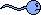 Es mucho más pequeño que el ovocito.
Tiene una cabeza pequeña, cuello y cola.
La cola le permite moverse.
El ovocito.
Es una célula, de mayor tamaño que el espermatozoide.
Es inmóvil.